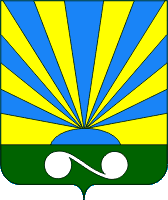 Бюджет для граждан


К проекту решения Совета депутатовокуловского городского поселения«О бюджете окуловского городского поселенияна 2021 и на плановый период 2022 и 2023 годов»
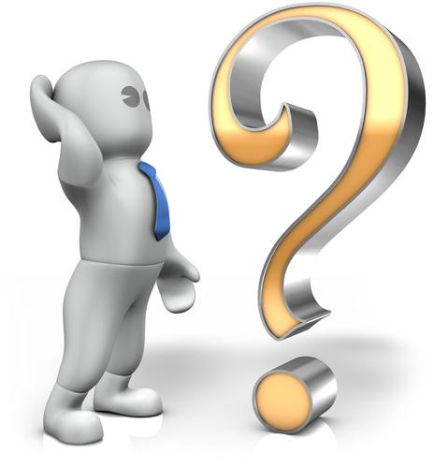 Содержание
1. Вводная часть - слайд 3-9
	
2. Общие характеристики бюджета городского поселения - слайд 10-11
	
3. Доходы бюджета городского поселения – слайд 12-18
	
4. Расходы бюджета городского поселения – слайд 19-27

5. Межбюджетные отношения - слайд 28-31
Что такое «Бюджет для граждан»?
«Бюджет для граждан» – это документ, содержащий основные положения решения о бюджете муниципального образования в доступной для широкого круга заинтересованных пользователей форме, разработанный в целях ознакомления граждан с основными целями, задачами и приоритетными направлениями бюджетной политики, обоснованиями бюджетных расходов, планируемыми и достигнутыми результатами использования бюджетных ассигнований.


«Бюджет для граждан» познакомит Вас с положениями основного финансового документа Окуловского городского поселения–проектом решения о бюджете на 2021 и на плановый период 2022 и 2023 годов.
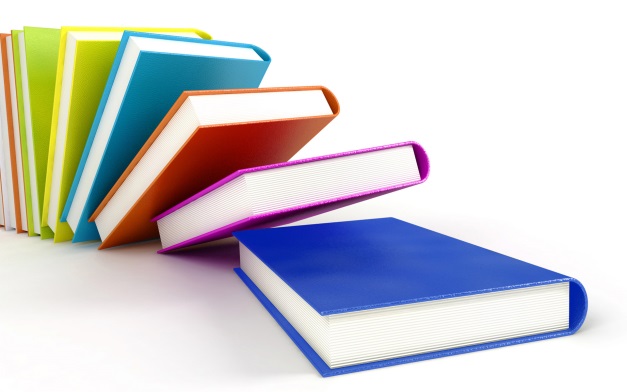 Решение
Граждане
Бюджет
Дороги
Финансы
Экономика
                              ЖКХ
Культура
Предприятия
3
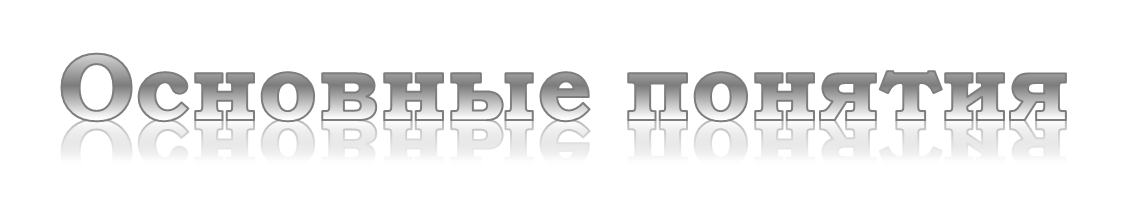 Бюджет
Поступающие в бюджет денежные средства (налоги юридических и физических лиц, платежи и сборы, безвозмездные поступления)
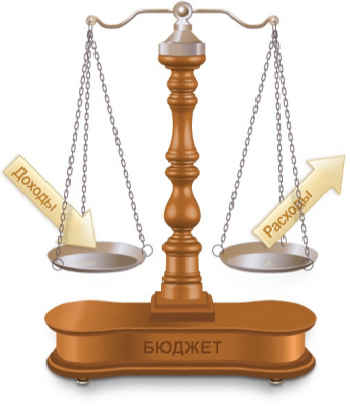 Выплачиваемые из бюджета денежные средства (содержание муниципальных учреждений, социальные выплаты, ЖКХ, расходы на благоустройство и др.)
Превышение доходов бюджета над его расходами
Превышение расходов бюджета над его доходами
Профицит бюджета
Дефицит бюджета
Бюджетная система РФ
Федеральный уровень
федеральный бюджет и бюджеты государственных внебюджетных фондов Российской Федерации
Региональный уровень
бюджеты субъектов Российской Федерации и бюджеты территориальных государственных внебюджетных фондов
бюджеты муниципальных районов, бюджеты городских округов, бюджеты внутригородских муниципальных образований городов федерального значения Москвы, Санкт-Петербурга и Севастополя, бюджеты городских и сельских поселений
Местный уровень
Все звенья соответствующих бюджетных систем самостоятельны.
Каждое публично - правовое образование имеет свой бюджет.
Этапы бюджетного процесса в городском поселении
БЮДЖЕТНЫЙ ПРОЦЕСС – составление проекта бюджета, его рассмотрение, утверждение, исполнение, составление отчета об исполнении и его утверждение
Формирование отчета об исполнении бюджета, включая внешнюю проверку
Составление проекта бюджета на очередной год и плановый период
Публичные слушания по отчету исполнения бюджета
Рассмотрение проекта бюджета на очередной год и плановый период
Исполнение бюджета в текущем году
Утверждение отчета об исполнении бюджета
Публичные слушания по проекту бюджета на очередной год и плановый период
Утверждение проекта бюджета на очередной год и плановый период
Жители Окуловского городского поселения принимают участие в обсуждении проекта бюджета муниципального образования в ходе публичных слушаний по проекту бюджета городского поселения.	Публичные слушания проводятся посредством размещения проекта бюджета Окуловского городского поселения на официальном сайте Окуловского муниципального района в сети «Интернет», в бюллетене «Официальный вестник Окуловского муниципального района» и рассмотрения поступивших предложений.
Основные направления бюджетной и налоговой политики 
на 2021-2023 годы
Обеспечение финансовой устойчивости и стабильности бюджета городского поселения при  безусловном выполнении обязательств
Цель
Обеспечение сбалансированности бюджета городского поселения,  оптимальное распределение ограниченных бюджетных ресурсов  для исполнения расходных обязательств
Достижение целевых показателей, утвержденных муниципальными программами
Задачи
Совершенствование системы муниципальных закупок
Повышение открытости и прозрачности бюджетного процесса в муниципальном образовании
Бюджет Окуловского
городского поселения – это 
денежный фонд 
муниципального образования, 
предназначенный для 
финансового обеспечения его 
задач и функций. Другими 
словами – это план доходов и 
расходов на очередной 
финансовый год и плановый 
период.
Динамика бюджета городского поселения, тыс. рублей
Основные параметры бюджета 
городского поселения на 2021 год и на плановый период 2022 и 2023 годов  (тыс. руб.)
Численность постоянного населения городского поселения по состоянию 
на 01.01.2020 – 10 115 человек (источник – ТО ФСГС)
Доходы бюджета
Налоговые доходы
Неналоговые доходы
Безвозмездные поступления
Поступления от уплаты
налогов, установленных
Налоговым кодексом
Российской Федерации,
например:
- акцизы;
- налог на доходы
физических лиц; 
-налог на имущество
 физических лиц;
-земельный налог;
- другие налоги.
Поступления от
других бюджетов
бюджетной системы
(межбюджетные
трансферты).
Поступления от уплаты
других платежей и сборов,
установленных
Законодательством
Российской Федерации,
а также
штрафов за нарушение
законодательства,
например:
-доходы от использования
муниципального имущества
и земли;
- штрафные санкции;
- другие.
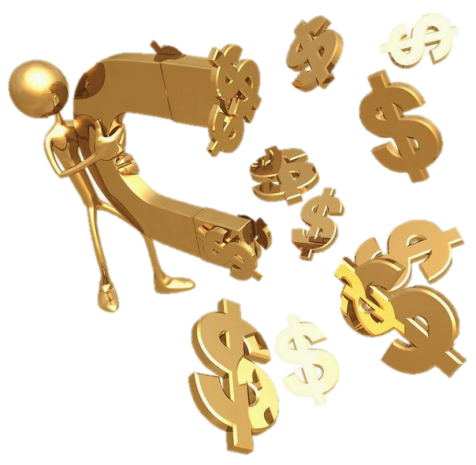 Структура доходов бюджета городского поселения
12
Нормативы зачислений налоговых
 и неналоговых доходов в бюджет городского поселения
Структура доходов бюджета городского поселения на 2021 год ( тыс.рублей)
Виды доходов
Доходы городского поселения (структура)
( тыс.рублей)
Динамика  поступления налоговых доходов бюджета городского поселения,  тыс. рублей
Динамика  поступления неналоговых доходов бюджета городского поселения,  тыс. рублей
Динамика безвозмездных поступлений бюджета городского поселения, тыс. руб.
Расходы бюджета городского поселения

Расходы бюджета – денежные средства, направляемые на финансовое обеспечение задач и функций городского поселения
Структура расходов бюджета на 2021 год и на плановый период 2022 и 2023 годов
(тыс.руб.)
Структура расходов бюджетагородского поселения на 2021 год
Объем расходов бюджета на 2021 год в расчете на 1-го жителя в разрезе основных направлений (руб.)
323
ОБЩЕГОСУДАРСТВЕННЫЕ ВОПРОСЫ
НАЦИОНАЛЬНАЯ БЕЗОПАСНОСТЬ И ПРАВООХРАНИТЕЛЬНАЯ ДЕЯТЕЛЬНОСТЬ
362
НАЦИОНАЛЬНАЯ ЭКОНОМИКА
2 370
ЖИЛИЩНО-КОММУНАЛЬНОЕ ХОЗЯЙСТВО
12 430
КУЛЬТУРА, КИНЕМАТОГРАФИЯ
21
16
ФИЗИЧЕСКАЯ КУЛЬТУРА И СПОРТ
ДОЛЯ МУНИЦИПАЛЬНЫХ ПРОГРАММ ГОРОДСКОГО ПОСЕЛЕНИЯ В ОБЩЕМ ОБЪЁМЕ РАСХОДОВ МЕСТНОГО БЮДЖЕТА В 2021 ГОДУ, тыс. рублей
Программный бюджет (муниципальные программы)
МУНИЦИПАЛЬНАЯ ПРОГРАММА
- это документ, определяющий:
Цели и задачи муниципальной политики в определенной сфере
Способы их достижения
Объемы используемых финансовых ресурсов
Объемы бюджетных ассигнований на реализацию муниципальных  программ городского поселения, тыс. рублей
Внепрограммные расходы городского поселения
Межбюджетные трансферты 
на осуществление полномочий порешению вопросов местного значения
2021 – 280,8 тыс. руб.
Резервные фонды местных администраций
2020 г -  50  тыс. руб.
2021 г – 150 тыс. руб.
2022 г – 150 тыс. руб.
Мероприятия в сфере культуры 
 2021 г – 210 тыс. руб.
2022 г – 210 тыс. руб.
2023 г – 210 тыс. руб.
Мероприятия в области физической культуры
2021 г – 165 тыс. руб.
2022 г – 165 тыс. руб.
2023 г – 165 тыс. руб.
Условноутвержденныерасходы

2022 г – 955,8 тыс. руб.
2023 г – 2 260,4 тыс. руб.
Дорожный фонд городского поселения
Поступления в виде субсидий из бюджетов бюджетной системы РФ
 на финансовое обеспечение дорожной деятельности в отношении автомобильных дорог общего пользования местного значения
Акцизы на нефтепродукты
Безвозмедные поступления от физических и юридических лиц на финансовое обеспечение дорожной деятельности
РешениеСовета депутатовот 12.12.2013
№ 201
Денежные средства, поступающие в местный бюджет от уплаты неустоек (штрафов, пеней), а также отвозмещения убытков муниципального заказчика, взысканные в установленном порядке в связи с нарушением исполнителем (подрядчиком) условий муниципального контракта или иных договоров, финансируемых за счет средств муниципального дорожного фонда, или в связи с уклонением от заключения таких контрактов и иных договоров
Плановые поступления налога на доходы физических лиц вразмере не более 50%
Неиспользованный остаток бюджетных ассигнований по состоянию на 31 декабря года, предшествующего очередному финансовому году, полученный из областного бюджета на осуществление дорожной деятельности
Дорожный фонд – часть средств бюджета городского поселения, подлежащая использованию в целях финансового обеспечения дорожной деятельности в отношении автомобильных дорог общего пользования местного значения
Основные понятия
Межбюджетные отношения – отношения между органами государственной власти федерального, регионального уровней и органами местного самоуправления, связанные с формированием и исполнением соответствующих бюджетов
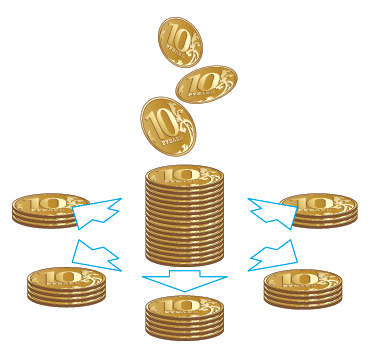 Обеспечение равных финансовых возможностей бюджетов бюджетной системы для предоставления  гражданам  бюджетных услуг
Распределение полномочий
между уровнями бюджетной системы
Распределение доходов
между уровнями 
бюджетной системы
Межбюджетные трансферты – основной видбезвозмездных перечислений
Межбюджетные трансферты – это денежные средства, перечисляемые из одного бюджета бюджетной системы Российской Федерации другому.
Виды межбюджетных трансфертов
Определение
Дотации (от лат. «Dotatio» - дар,
пожертвование)
Предоставляются без определения
конкретной цели их использования
Субвенции (от лат. «Subvenire» -
приходить на помощь)
Предоставляются на финансирование
«переданных» другим публично-
правовым образованиям полномочий
Субсидии (от лат. «Subsidium» -
поддержка)
Предоставляются на условиях долевого
софинансирования расходов других
бюджетов
Межбюджетные трансферты (субсидии), планируемые к
получению из бюджетов других уровней
Межбюджетные трансферты, направляемые
в бюджет Окуловского муниципального района
Комитет финансов Администрации Окуловского муниципального района
Адрес: 				174350, г.Окуловка, ул.Кирова, д.6

Телефон / факс:                                            (81657) 22-943

E-mail:                                                              komfin@okuladm.ru
                                                                                     komfinokulovka@okuladm.ru

Сайт:                                          http://okuladm.ru/adm/struktura/komitets/27

Режим работы:                     пн-пт с 8:00 до 17:00, выходной сб и вс
© Комитет финансов Администрации Окуловского муниципального района
32